Object oriented programming using java
1
Lab 5
Agenda
Strings
Inheritance 
Overriding methods 
Super keyword
Final keyword
Abstract classes
2
Reminder
There will be a practical OOP quiz in sections the week before midterm, in the sections for both group (A & B).

The first hour of each section to quiz Group A of the section and the second hour to quiz group B.
3
String Example
package practice;

public class B{
public static void main(String[] args) {
 String str1 = "Hi";
 String str2 = "Hi";
 System.out.println(str1==str2);   
 System.out.println(str1.equals(str2));  
 
 String newStr1 = new String("Hi");
 String newStr2 = new String("Hi");
 System.out.println(newStr1 == newStr2);     
 System.out.println(newStr1.equals(newStr2));    
 
 System.out.println(str1 == newStr1);   
 System.out.println(newStr2.compareTo(newStr1));
true
true
false
true
false
4
0
cont
String str = new String("hello World");  
 str.concat("i'm here");
 System.out.println(str);  
 
 str = str.concat(",i'm here"); 
 System.out.println(str);  
 
 System.out.println(str.length());      
 System.out.println(str.indexOf("World")); 
 System.out.println(str.substring(0, 4));  
 }
}
Hello World
Hello world, I’m here
20
6
hello
5
Converting Between Numbers and Strings
public class StringToIntExample{
public static void main(String args[]){
String s="200";
int i=Integer.parseInt(s);
System.out.println(s+100); 

float a = (Float.valueOf(“10.5”)).floatValue(); 
System.out.println(a);   

String s1=String.valueOf(i);  
System.out.println(s1+10);  //20010 
}}
200100
10.5
6
20010
Let us practice .. Hands-on 1(Without Help)
Write a java program that takes an input string from the user and display the number of occurrences of ‘a’ character using String functions
Input:  amira
Output: Char 'a' occurred 2 times in the string
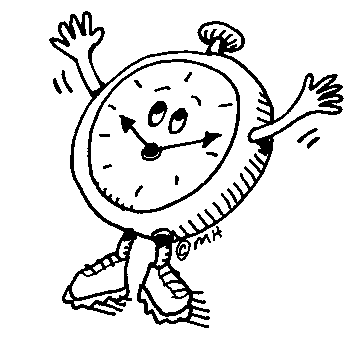 15 Minutes
7
Solution
import java.util.Scanner;
public class Lab3 
{ 
public static void main(String[] args) 
{
Scanner input=new Scanner (System.in);
String str = input.next(); 
//initialized the counter to 0 
int counter = 0; 
for (int i=0; i<=str.length()-1; i++) 
{ if(str.charAt(i) == 'a') 
{ 
//increasing the counter value at each occurrence of 'a'
counter++; 
} 
} System.out.println("Char 'a' occurred "+counter+" times in the string"); 
} 
}
8
Principles of OOP
9
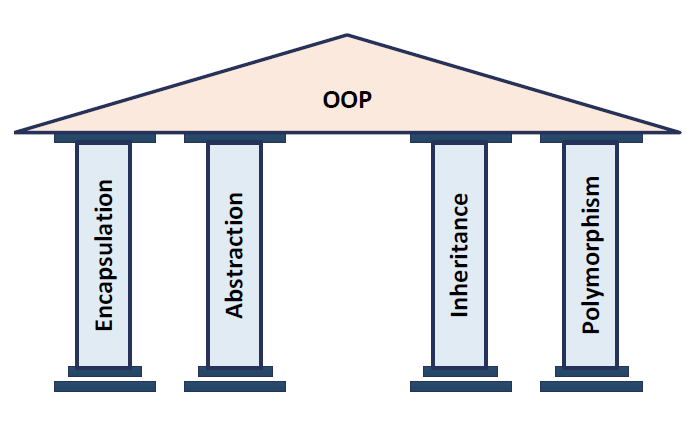 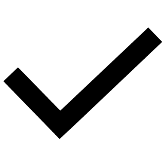 Inheritance
Inheritance is the process by which objects of one class extends the properties of objects of another class.

Inheritance implements the “is a” relationship between objects.
10
This is a Generalization relationship
“IS-A”
Inheritance - UML Representation
11
Superclass
(Base Class)
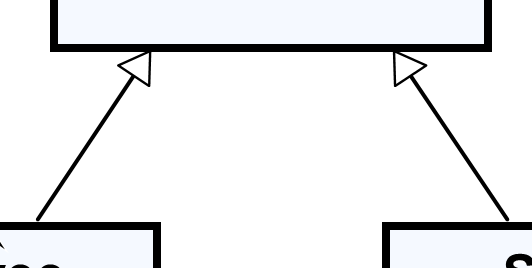 Person
+Name: String
+Address: String
Subclass
(Derived Class)
Subclass
(Derived Class)
Employee
Student
+Company: String
+Salary: double
+School: String
[Speaker Notes: Generalization expresses a parent/child relationship among all classes]
In Code we apply the inheritance using the extends key word.


class Subclass-name extends Superclass-name  
{  
   //methods and fields  
}
12
Example
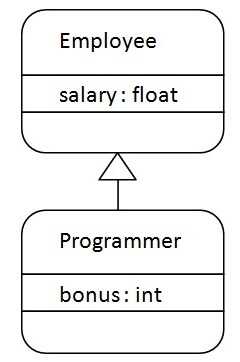 class Employee
{  
 float salary=40000;  
}  

class Programmer extends Employee
{  
 int bonus=10000; 
}
 
 public static void main(String args[])
{  
   Programmer p=new Programmer();  
   System.out.println(“Salary is:"+p.salary);  
   System.out.println("Bonus is:"+p.bonus);  
}
Output
Salary is: 40000
Bonus is: 10000
13
[Speaker Notes: The relationship between the two classes is Programmer IS-A Employee. It means that Programmer is a type of Employee.
Output:
Programmer salary is:40000.0
 Bonus of programmer is:10000]
What is inherited and what is not ?!?!
package practice;

class A{

public A() {} 

public void publicMethod() {} 

protected void protectedMethod() {}

Private void privateMethod(){} 

public static void staticMethod() {}

}

public class B extends A{
}
Not inherited
Inherited
Inherited
Not inherited
Inherited
14
Example on protected access modifier
//save by A.java  
package pack;  
public class A{  
protected void msg(){System.out.println("Hello");}  
}  

//save by B.java  
package mypack;  
import pack.*;  
  
class B extends A{  
  public static void main(String args[]){  
   B obj = new B();  
   obj.msg();  
  }  
}
Output
Hello
15
[Speaker Notes: In this example, we have created the two packages pack and mypack. The A class of pack package is public, so it can be accessed from outside the package. But msg method of this package is declared as protected, so it can be accessed from outside the class only through inheritance.
Output:Hello]
Example default access modifier
//save by A.java  
package pack;  
public class A{  
    void msg(){System.out.println("Hello");}  
}  

//save by B.java  
package mypack;  
import pack.*;  
  
class B extends A{  
  public static void main(String args[]){  
   B obj = new B();  
   obj.msg();  
  }  
}
Compile time error
16
[Speaker Notes: In this example, we have created the two packages pack and mypack. The A class of pack package is public, so it can be accessed from outside the package. But msg method of this package is declared as protected, so it can be accessed from outside the class only through inheritance.
Output:Hello]
Overriding methods
If subclass (child class) has the same method as declared in the parent class, it is known as method overriding .
17
Example without method overriding
/Here, we are calling the method of parent class with child  //class object.  
//Creating a parent class  
class Vehicle
{  
  void run(){System.out.println("Vehicle is running");}  
}  

//Creating a child class  
class Bike extends Vehicle
{  
}  

  public static void main(String args[]){  
  //creating an instance of child class  
  Bike obj = new Bike();  

  //calling the method with child class instance  
  obj.run();  
  }  

You have to provide a specific implementation of run() method in subclass Bike to display another output, that is why we use method overriding.
Output
Vehicle is running
18
[Speaker Notes: Vehicle is running]
With method overriding
//Creating a parent class.  
class Vehicle{  
  //defining a method  
  void run(){System.out.println("Vehicle is running");}  
}  

//Creating a child class  
class Bike2 extends Vehicle
{  
  //defining the same method as in the parent class  
  void run(){System.out.println("Bike is running");}  
}
  
public static void main(String args[]){  
  Bike2 obj = new Bike2();//creating object  
  obj.run();//calling method  
 }
Output
Bike is running
19
[Speaker Notes: Bike is running]
in two classes that have IS-A
within one class
Overloading vs Overriding
class Adder{
public int add(int num1, int num2) {return num1+num2;} 

public int add(int num1, int num2, int num3) {return       num1+num2+num2;}

}

class mainClass{
public static void main(String[] args) {
    Adder obj = new Adder();
    obj.add(2,4);
    obj.add(2,4,6);
  }
}
class Vehicle{
  void run() {System.out.println("in   Vehicle");}
}

class Bike extends Vehicle{
 void run() {System.out.println("in Bike");}
}

class mainClass{
 public static void main(String[] args) {
    Bike obj = new Bike();
    obj.run();
  }
}
20
parameter must be same
parameter must be different
Overloading vs Overriding
class Adder{
public int add(int num1, int num2) {return num1+num2;} 

public int add(int num1, int num2, int num3) {return       num1+num2+num2;}

}

class mainClass{
public static void main(String[] args) {
    Adder obj = new Adder();
    obj.add(2,4);
    obj.add(2,4,6);
  }
}
class Vehicle{
  void run() {System.out.println("in   Vehicle");}
}

class Bike extends Vehicle{
 void run() {System.out.println("in Bike");}
}

class mainClass{
 public static void main(String[] args) {
    Bike obj = new Bike();
    obj.run();
  }
}
21
Runtime Polymorphism
Compile time Polymorphism
Overloading vs Overriding
class Adder{
public int add(int num1, int num2) {return num1+num2;} 

public int add(int num1, int num2, int num3) {return       num1+num2+num2;}

}

class mainClass{
public static void main(String[] args) {
    Adder obj = new Adder();
    obj.add(2,4);
    obj.add(2,4,6);
  }
}
class Vehicle{
  void run() {System.out.println("in   Vehicle");}
}

class Bike extends Vehicle{
 void run() {System.out.println("in Bike");}
}

class mainClass{
 public static void main(String[] args) {
    Bike obj = new Bike();
    obj.run();
  }
}
22
Super keyword
Super keyword can be used to:
Refer immediate parent class instance variable.
Invoke immediate parent class method.
super() can be used to invoke immediate parent class constructor.
23
1) to refer immediate parent class instance variable
We can use super keyword to access the data member or field of parent class. Especially if parent class and child class have same fields, so to resolve the ambiguity.

class Animal
{  
String color="white";  
}  


class Dog extends Animal{  
String color="black";  

void printColor(){  
System.out.println(color); //prints color of Dog class “black”
System.out.println(super.color);//prints color of Animal class ”white” 
}  }
class TestSuper1{  
public static void main(String args[]){  
Dog d=new Dog();  
d.printColor();  
}
}
24
[Speaker Notes: Animal and Dog both classes have a common property color. If we print color property, it will print the color of current class by default. To access the parent property, we need to use super keyword.
Output:
black 
white]
2) to invoke parent class method
It should be used if subclass contains the same method as parent class. 
In other words, it is used if method is overridden.


class Animal{  
void eat(){
System.out.println("eating...");
}  
}  
class Dog extends Animal{  
void eat(){System.out.println("eating bread...");}  
void bark(){System.out.println("barking...");}  
void work(){  
super.eat();  
bark();  
}  
}
class TestSuper2{  
public static void main(String args[]){ 
Dog d=new Dog();  
d.work();  
}}
Output
eating…
barking…
25
[Speaker Notes: eating...
barking...
In the above example Animal and Dog both classes have eat() method if we call eat() method from Dog class, it will call the eat() method of Dog class by default because priority is given to local.
To call the parent class method, we need to use super keyword]
3) super is used to invoke parent class constructor
The super keyword can also be used to invoke the parent class constructor.

class Animal{  
Animal(){System.out.println(“Animal is created");}  
}  

class Dog extends Animal{  
Dog(){  
      super();  
      System.out.println(“Dog is created");  
}  }  

class TestSuper3{  
public static void main(String args[]){  
Dog d=new Dog();  
}}
Output
Animal is created
Dog is created
26
[Speaker Notes: animal is created
dog is created]
3) super is used to invoke parent class constructor
super() is added in each class constructor automatically by compiler if there is no super() or this()  as the first statement.


class Animal{  
Animal(){System.out.println(“Animal is created");}  
}  

class Dog extends Animal{  
Dog(){   
      System.out.println(“Dog is created");  
}  }  


class TestSuper3{  
public static void main(String args[]){  
Dog d=new Dog();  
}}
Output
Animal is created
Dog is created
27
[Speaker Notes: animal is created
dog is created]
Final Keyword
If you defined any variable as final, you cannot change the value of it. (It will be constant).


class Bike9{  
 final int speedlimit=90;//final variable  
 void run(){  
  speedlimit=400;  
 }  
 public static void main(String args[]){  
 Bike9 obj=new  Bike9();  
 obj.run();  
 }  
}//end of class
Compile time error
28
Final Keyword
If you defined any method as final, you cannot override it.

class Bike{  
  final void run(){System.out.println("running");}  
}  
     
class Honda extends Bike{  
   void run(){System.out.println("running safely with 100kmph");}  
     
   public static void main(String args[]){  
   Honda honda= new Honda();  
   honda.run();  
   }  
}
Compile time error
29
Final Keyword
If you defined any class as final, you cannot extend it.

final class Bike{}  
  
class Honda1 extends Bike{  
  void run(){System.out.println("running safely with 100kmph");}  
    
  public static void main(String args[]){  
  Honda1 honda= new Honda1();  
  honda.run();  
  }  
}
Compile time error
30
Principles of OOP
31
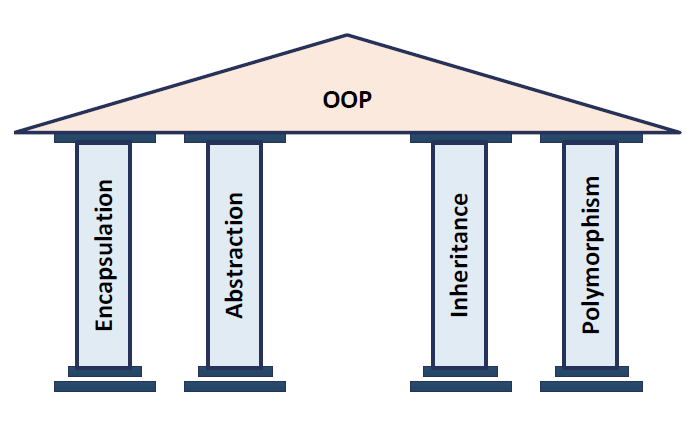 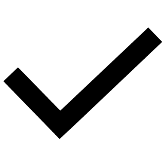 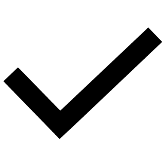 Abstract Class
Sometimes, the superclass does not have a "meaning" or does not directly relate to a "thing" in the system. “Like class Person or Animal”
32
33
Transaction S;
S = new Transaction();
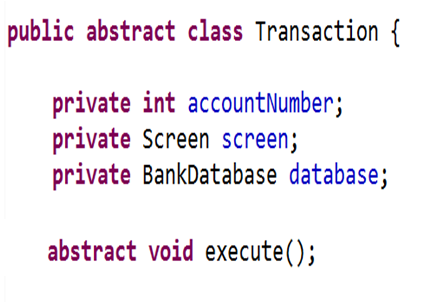 But, no objects can be instantiated from that class
We can declare a variable of that class
34
Note that:
The classes Dog and Lion inherit the Animal class
Let us practice .. Hands-on 2 - With Help
Your program should have 3 classes.
An Animal class that has:
A protected string color with default value = “default color”.
A protected bool is_domesticated.
A display_info () method that displays the animal information.
A Dog class that has method update_dog_color() that updates the color value to “Brown or Black”.
A Lion class that has method update_lion_color() that updates the color value to “Brown”.
The two subclasses initializes the is_domesticated field using a parametrized constructor defined in the Animal class
In main: 
Create an object from Dog and Lion.
Update their colors and display them.
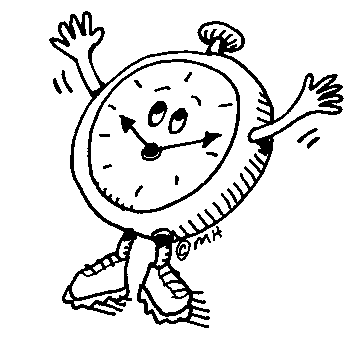 35
20 Minutes
package practice;

class Animal {
    protected String color ="defaultValue";
    protected Boolean is_Demosticated;
    Animal(Boolean is_Demosticated){
    this.is_Demosticated = is_Demosticated;
    }
    void displayInfo() {
    System.out.println("coor is: "+color+"is_Demosticated: "+is_Demosticated);
    }
}
class Dog extends Animal{
Dog(Boolean is_Demosticated)
{
super(is_Demosticated);
}
void update_Dog_Color() {
color = "black";
}
}
36
class lion extends Animal{
lion(Boolean is_Demosticated)
{
super(is_Demosticated);
}
void update_lion_Color() {
color = "brown";
}
}

public class mainClasss{
public static void main(String[] args) {
Dog d = new Dog(true);
lion l = new lion(true);

d.update_Dog_Color();
l.update_lion_Color();

d.displayInfo();
l.displayInfo();
}
}
37
questions
38